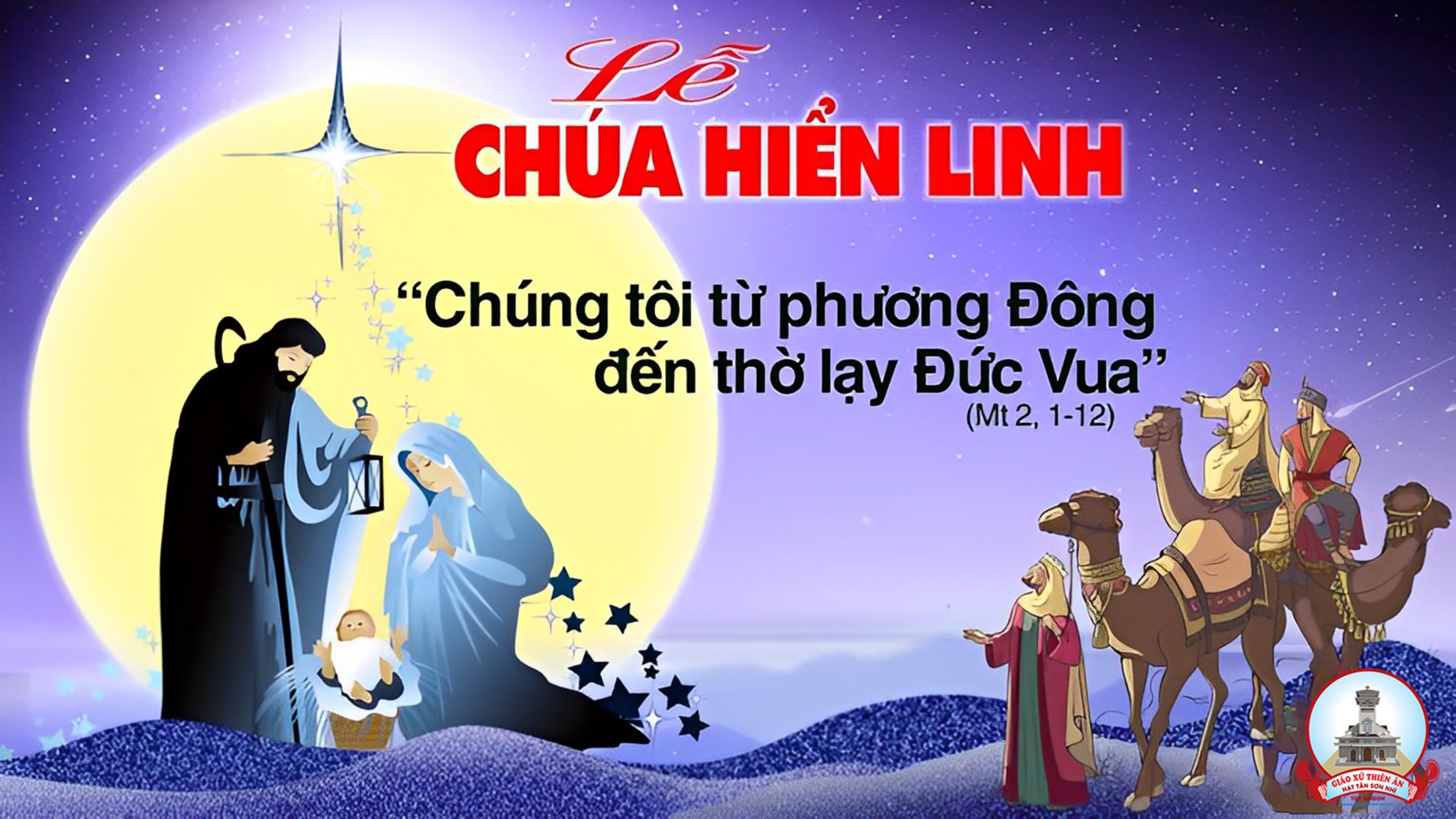 Đk: Lạy Chúa, muôn dân khắp địa cầu cùng thờ kính Ngài.
Tk1: Tâu Thượng Đế xin ban quyền bính cho Tân vương, trao công lý trong tay Hoàng tử. Để Tân vương theo công lý xét xử dân Ngài, bênh quyền lợi kẻ khó nghèo luôn.
Alleluia-Alleluia:
Chúng tôi đã thấy ngôi sao của Người ở phương Đông, và chúng tôi đến để triều bái Người.
Alleluia…
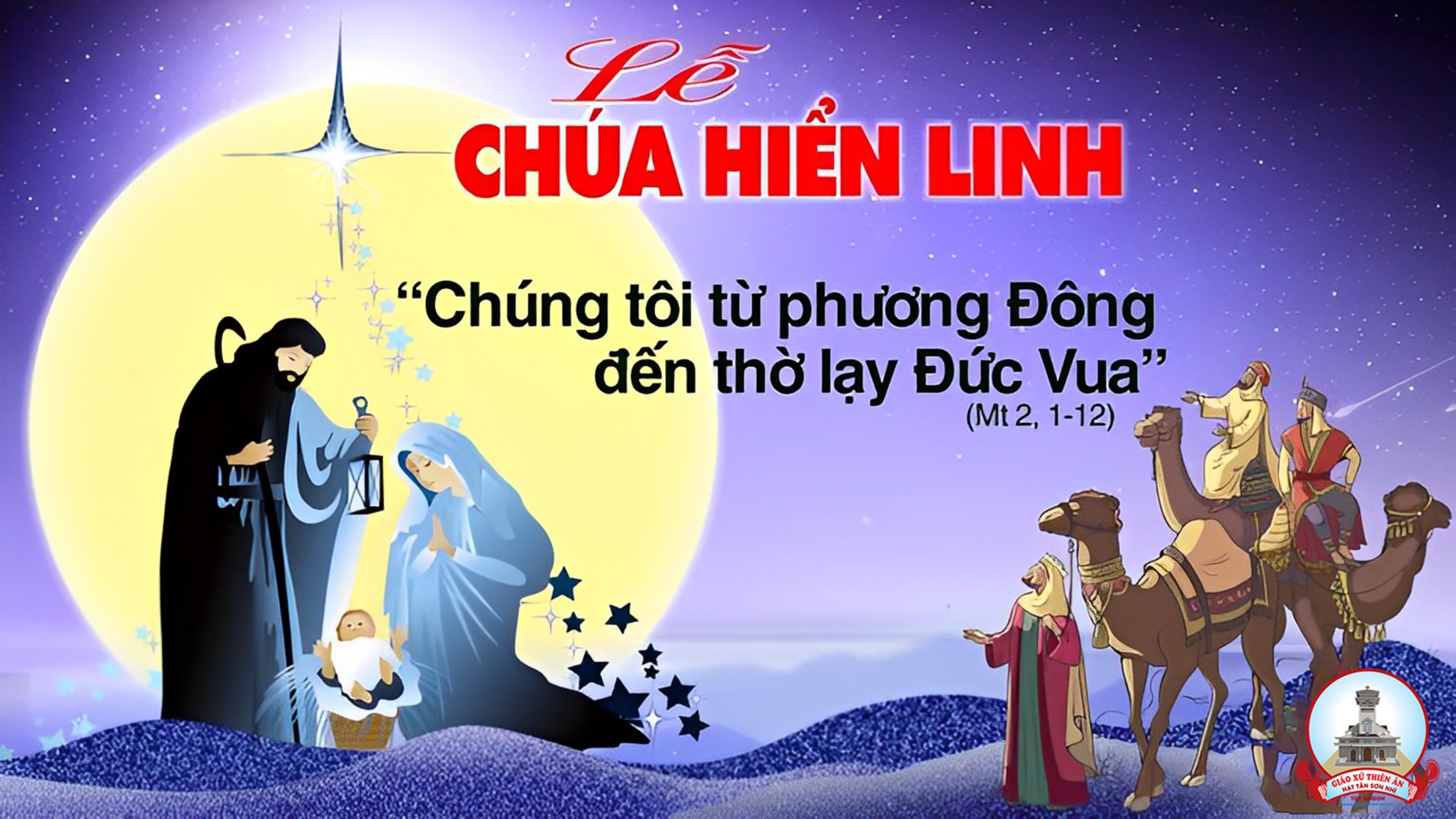 Ca Nhập lễ
Lễ Hiển LinhPhanxico
Đk: Kìa trông bầu trời cao cao, có ánh sao soi rạng ngời. Nào ta đi, nào ta đi tìm Hài Nhi đã sinh cho ta. Tìm Hài Nhi đã sinh cho đời.
Tk1: Kìa Ba Vua từ phương Đông đến quỳ đây nơi hang đá này. Dâng Người bao vật quý và hương ngát thơm. Kìa Ba Vua tìm Bê-lem, đến mà xem nơi hang đá hèn. Chúa Trời nay sinh xuống giữa cảnh lầm than.
Đk: Kìa trông bầu trời cao cao, có ánh sao soi rạng ngời. Nào ta đi, nào ta đi tìm Hài Nhi đã sinh cho ta. Tìm Hài Nhi đã sinh cho đời.
Tk2: Kìa muôn dân từ muôn nơi đã nhìn xem vinh quang Chúa Trời. Trên đời nay đã thấy Nhành Hoa thắm tươi. Này muôn dân ngàn năm sau sẽ còn luôn yêu thương thắm màu. Muôn đời luôn ghi nhớ mối tình thẳm sâu.
Đk: Kìa trông bầu trời cao cao, có ánh sao soi rạng ngời. Nào ta đi, nào ta đi tìm Hài Nhi đã sinh cho ta. Tìm Hài Nhi đã sinh cho đời.
Tk3: Người mang vương quyền trên vai, đến trần ai mang ơn thái hòa. Muôn nhà luôn năm tháng triền miên hát ca. Kìa trăng sao còn lên ngôi, mãi đẹp tươi Đức Công Chính Người. Chúa Trời trên ngai báu vững bền ngàn năm.
Đk: Kìa trông bầu trời cao cao, có ánh sao soi rạng ngời. Nào ta đi, nào ta đi tìm Hài Nhi đã sinh cho ta. Tìm Hài Nhi đã sinh cho đời.
Tk4: Này con đi cùng Ba Vua đến quỳ đây nơi hang đá này. Dâng Người hương say mến từ trong trái tim. Này con dâng đời con đây với ngày mai khi vui lúc buồn. Xin Người như sao sáng dắt dìu đời con.
Đk: Kìa trông bầu trời cao cao, có ánh sao soi rạng ngời. Nào ta đi, nào ta đi tìm Hài Nhi đã sinh cho ta. Tìm Hài Nhi đã sinh cho đời.
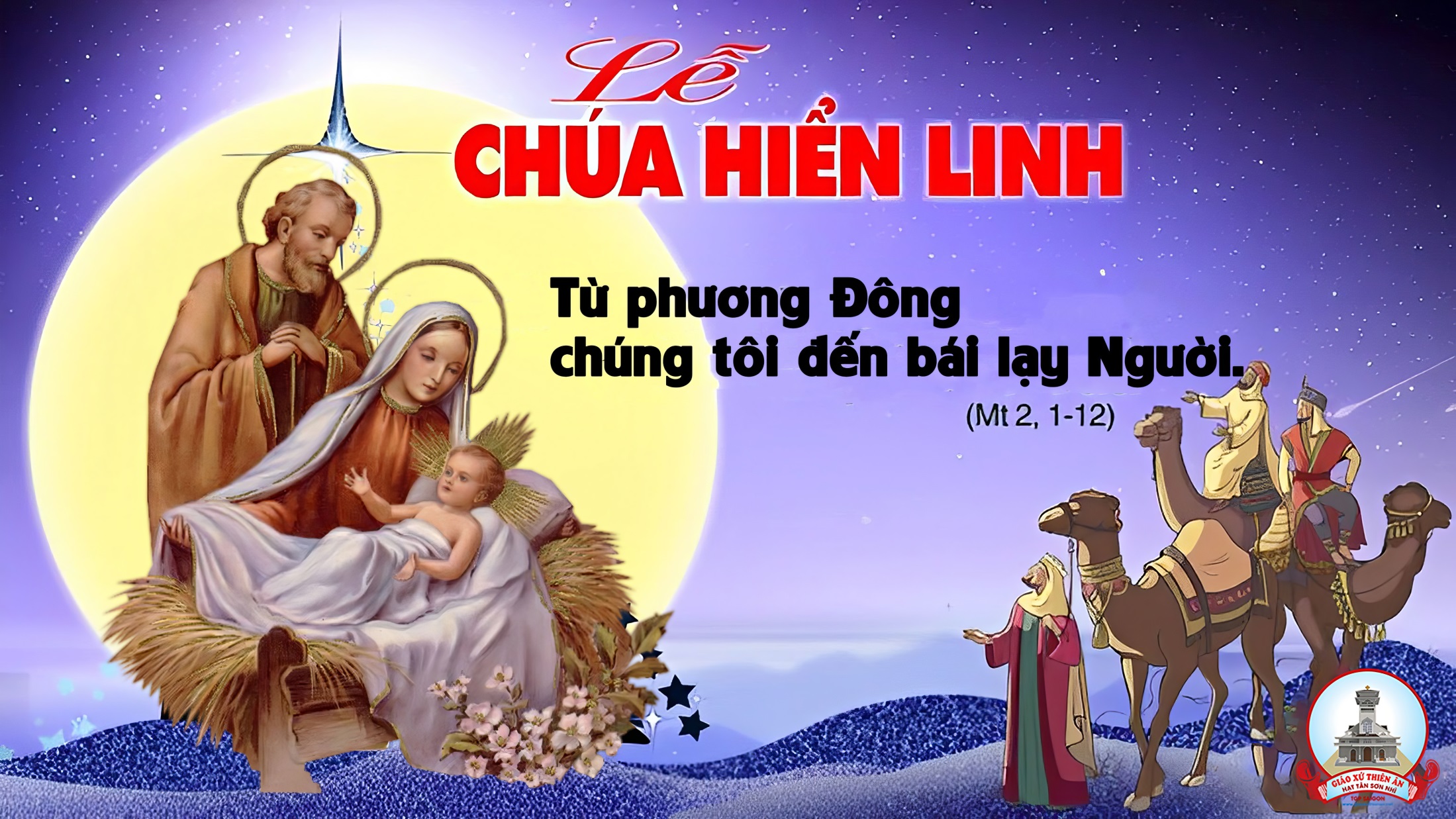 KINH VINH DANH
Ca Lên Đi 2
KINH VINH DANH
Chủ tế: Vinh danh Thiên Chúa trên các tầng trời. Và bình an dưới thế, bình an dưới thế cho người thiện tâm.
Chúng con ca ngợi Chúa. Chúng con chúc tụng Chúa. Chúng con thờ lạy Chúa. Chúng con tôn vinh Chúa. Chúng con cảm tạ Chúa vì vinh quang cao cả Chúa.
Lạy Chúa là Thiên Chúa, là Vua trên trời, là Chúa Cha toàn năng. Lạy Con Một Thiên Chúa, Chúa Giê-su Ki-tô.
Lạy Chúa là Thiên Chúa, là Chiên Thiên Chúa, là Con Đức Chúa Cha. Chúa xoá tội trần gian, xin thương, xin thương, xin thương xót chúng con.
Chúa xoá tội trần gian, Xin nhận lời chúng con cầu khẩn. Chúa ngự bên hữu Đức Chúa Cha, xin thương, xin thương, xin thương xót chúng con.
Vì lạy Chúa Giê-su Ki-tô, chỉ có Chúa là Đấng Thánh, chỉ có Chúa là Chúa, chỉ có Chúa là Đấng Tối Cao, cùng Đức Chúa Thánh Thần trong vinh quang Đức Chúa Cha. A-men. A-men.
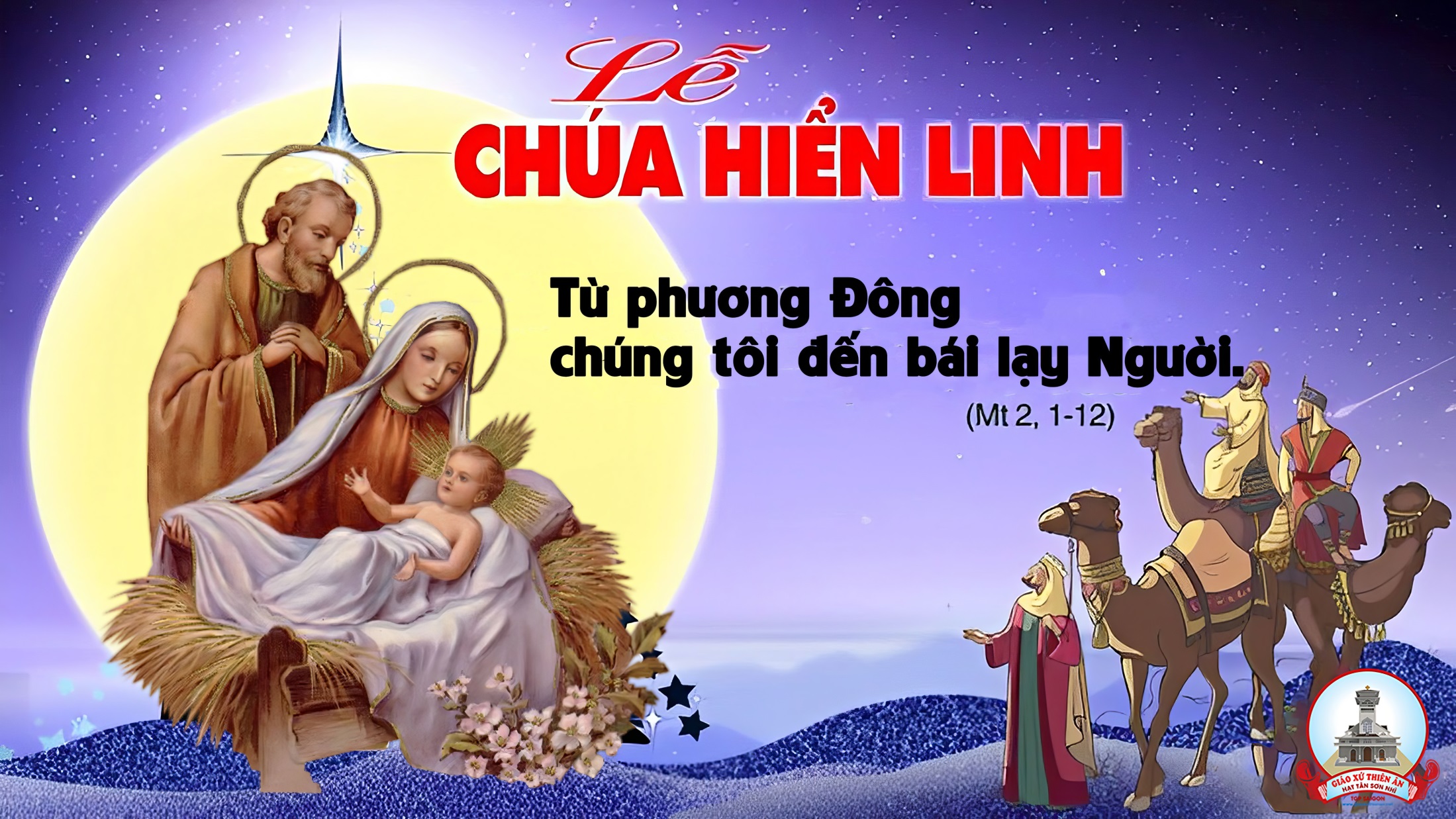 KINH VINH DANH
Chủ tế: Vinh danh Thiên Chúa trên các tầng trời.A+B: Và bình an dưới thế cho người thiện tâm.
A: Chúng con ca ngợi Chúa.
B: Chúng con chúc tụng Chúa. A: Chúng con thờ lạy Chúa. 
B: Chúng con tôn vinh Chúa.
A: Chúng con cảm tạ Chúa vì vinh quang cao cả Chúa.
B: Lạy Chúa là Thiên Chúa, là Vua trên trời, là Chúa Cha toàn năng.
A: Lạy con một Thiên Chúa,
Chúa Giêsu Kitô.
B: Lạy Chúa là Thiên Chúa, là Chiên Thiên Chúa là Con Đức Chúa Cha.
A: Chúa xóa tội trần gian, xin thương xót chúng con.
B: Chúa xóa tội trần gian, xin nhậm lời chúng con cầu khẩn.
A: Chúa ngự bên hữu Đức Chúa Cha, xin thương xót chúng con.
B: Vì lạy Chúa Giêsu Kitô, chỉ có Chúa là Đấng Thánh.
Chỉ có Chúa là Chúa, chỉ có Chúa là đấng tối cao.
A+B: Cùng Đức Chúa Thánh Thần trong vinh quang Đức Chúa Cha. 
Amen.
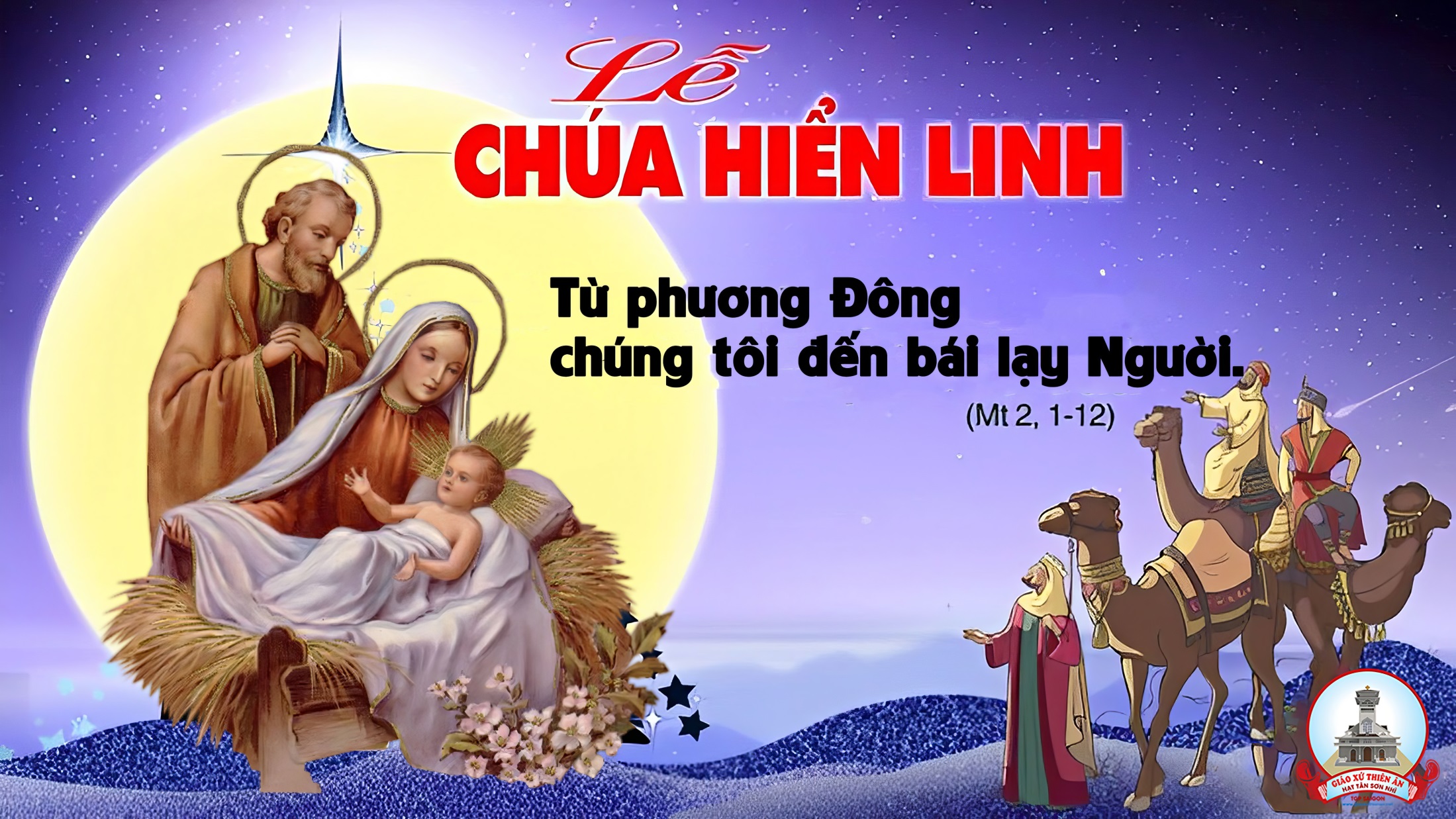 Bài đọc 1
Vinh quang của Đức Chúa chiếu toả trên ngươi.
Bài trích sách ngôn sứ I-sai-a.
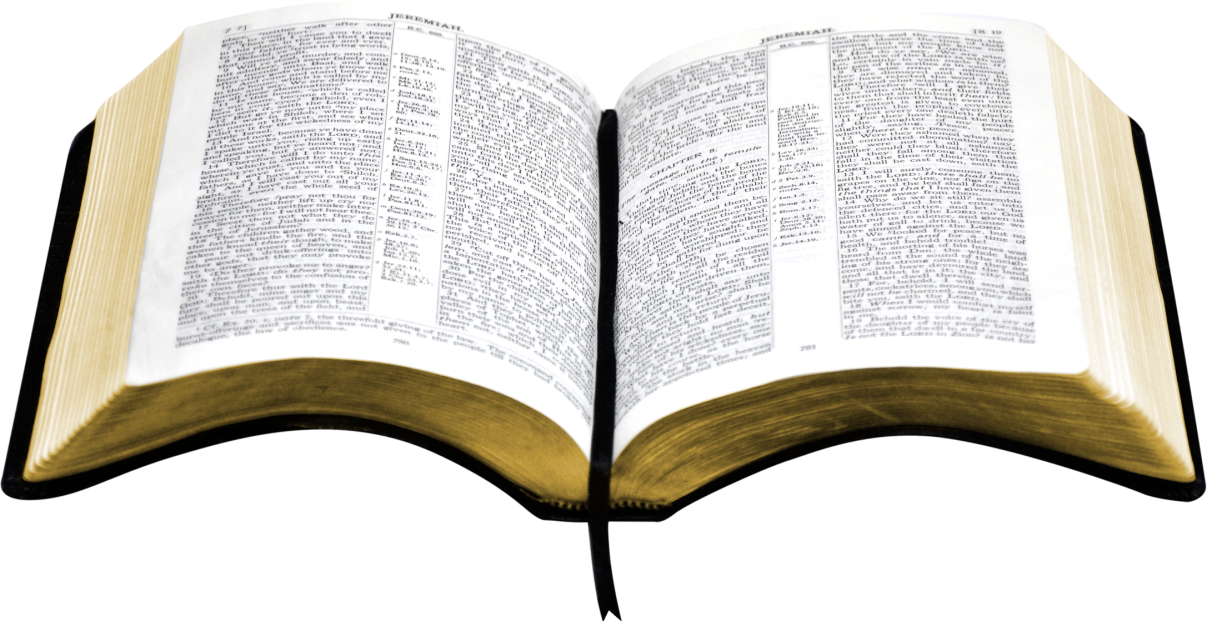 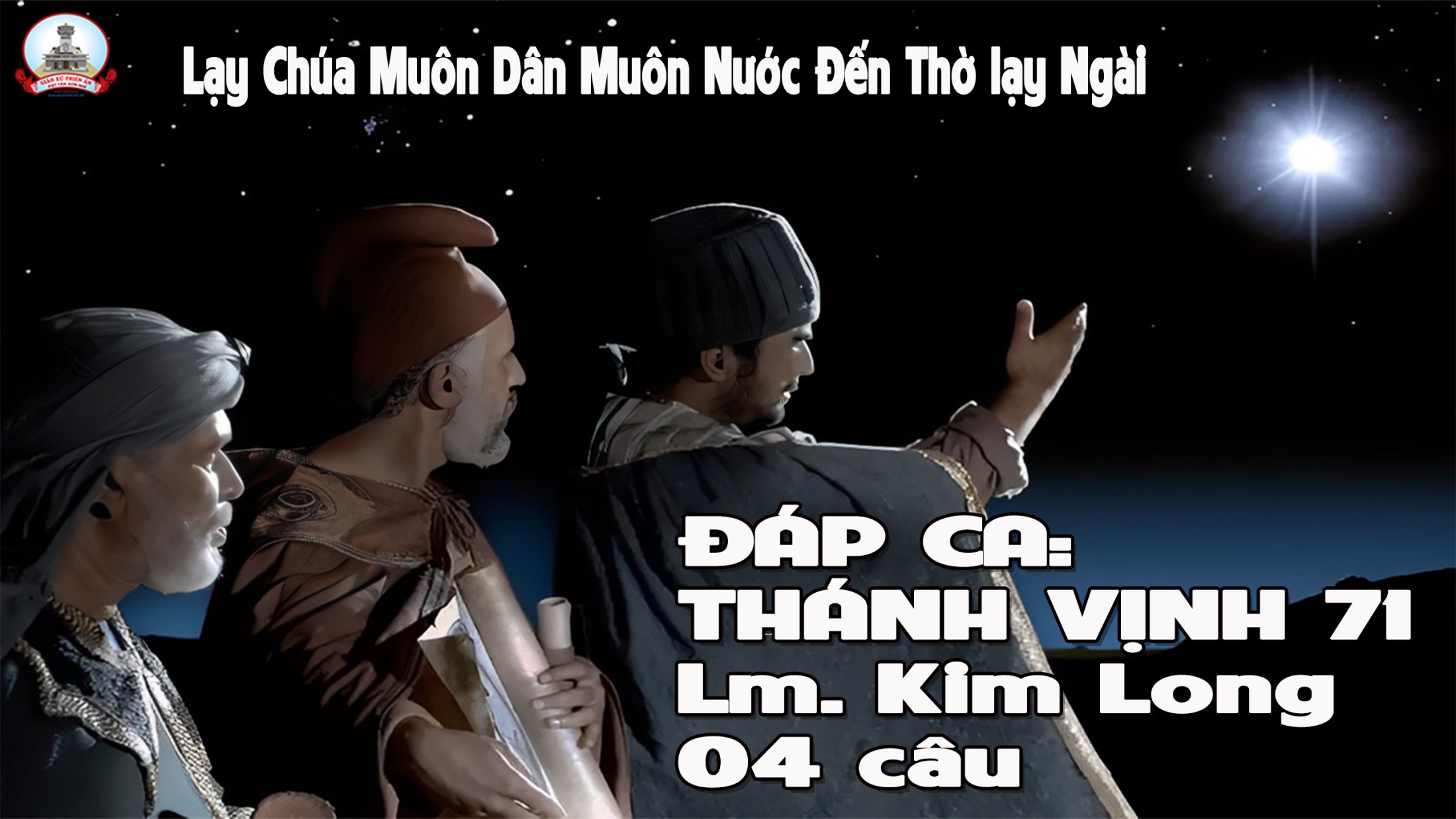 Đk: Lạy Chúa, muôn dân khắp địa cầu cùng thờ kính Ngài.
Tk1: Tâu Thượng Đế xin ban quyền bính cho Tân vương, trao công lý trong tay Hoàng tử. Để Tân vương theo công lý xét xử dân Ngài, bênh quyền lợi kẻ khó nghèo luôn.
Đk: Lạy Chúa, muôn dân khắp địa cầu cùng thờ kính Ngài.
Tk2: Vương triều sẽ luôn đua nở thắm hoa công minh, thiên thu mãi an ninh thịnh trị. Người quản cai qua sông Cái đến tận địa cầu, qua biển này và tới biển kia.
Đk: Lạy Chúa, muôn dân khắp địa cầu cùng thờ kính Ngài.
Tk3: Ai nghèo khó khấn vái Ngài sẽ luôn thương nghe, ra tay cứu con dân cùng khổ. Chạnh lòng thương ai nguy khốn, bé nhỏ, đơn hèn. Dân bần cùng Người tế độ cho.
Đk: Lạy Chúa, muôn dân khắp địa cầu cùng thờ kính Ngài.
Tk4: Danh Người sẽ chói sáng cùng thái dương lan xa, qua muôn kiếp muôn năm trường cửu. Nhờ Tôn Danh, muôn dân cõi thế được chúc lành, thiên hạ cùng cầu phúc Người luôn.
Đk: Lạy Chúa, muôn dân khắp địa cầu cùng thờ kính Ngài.
Bài đọc 2
Nay mầu nhiệm được mặc khải là các dân ngoại được cùng thừa kế gia nghiệp.
  Bài trích thư của thánh Phao-lô tông đồ gửi tín hữu Ê-phê-xô.
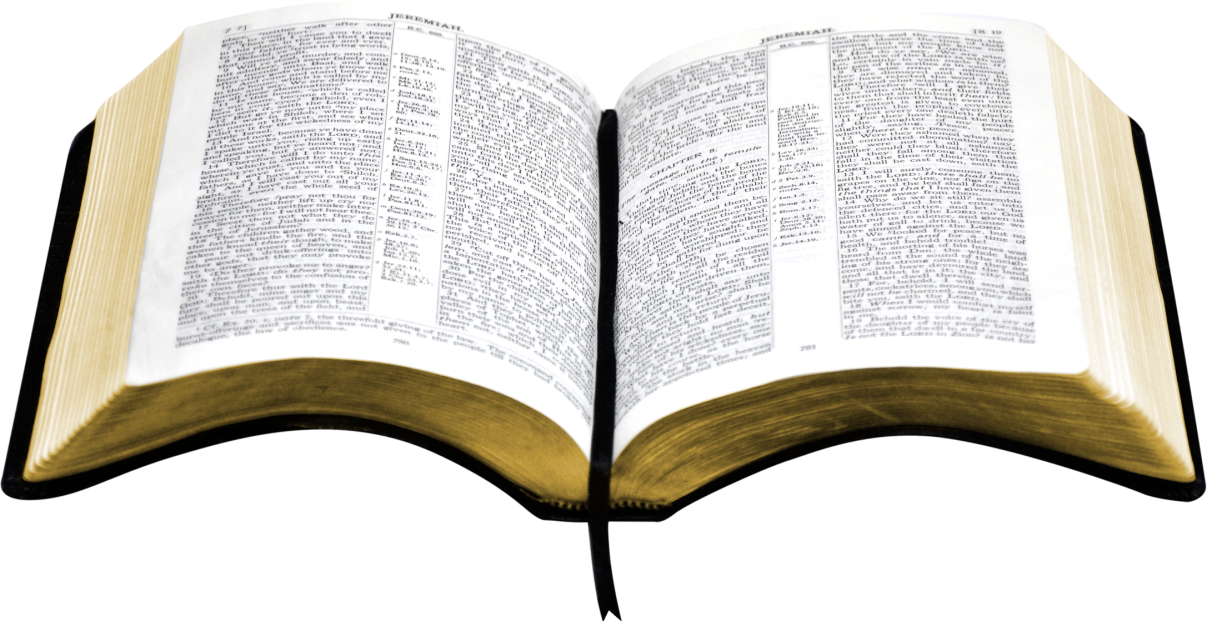 Alleluia-Alleluia:
Chúng tôi đã thấy ngôi sao của Người ở phương Đông, và chúng tôi đến để triều bái Người.
Alleluia…
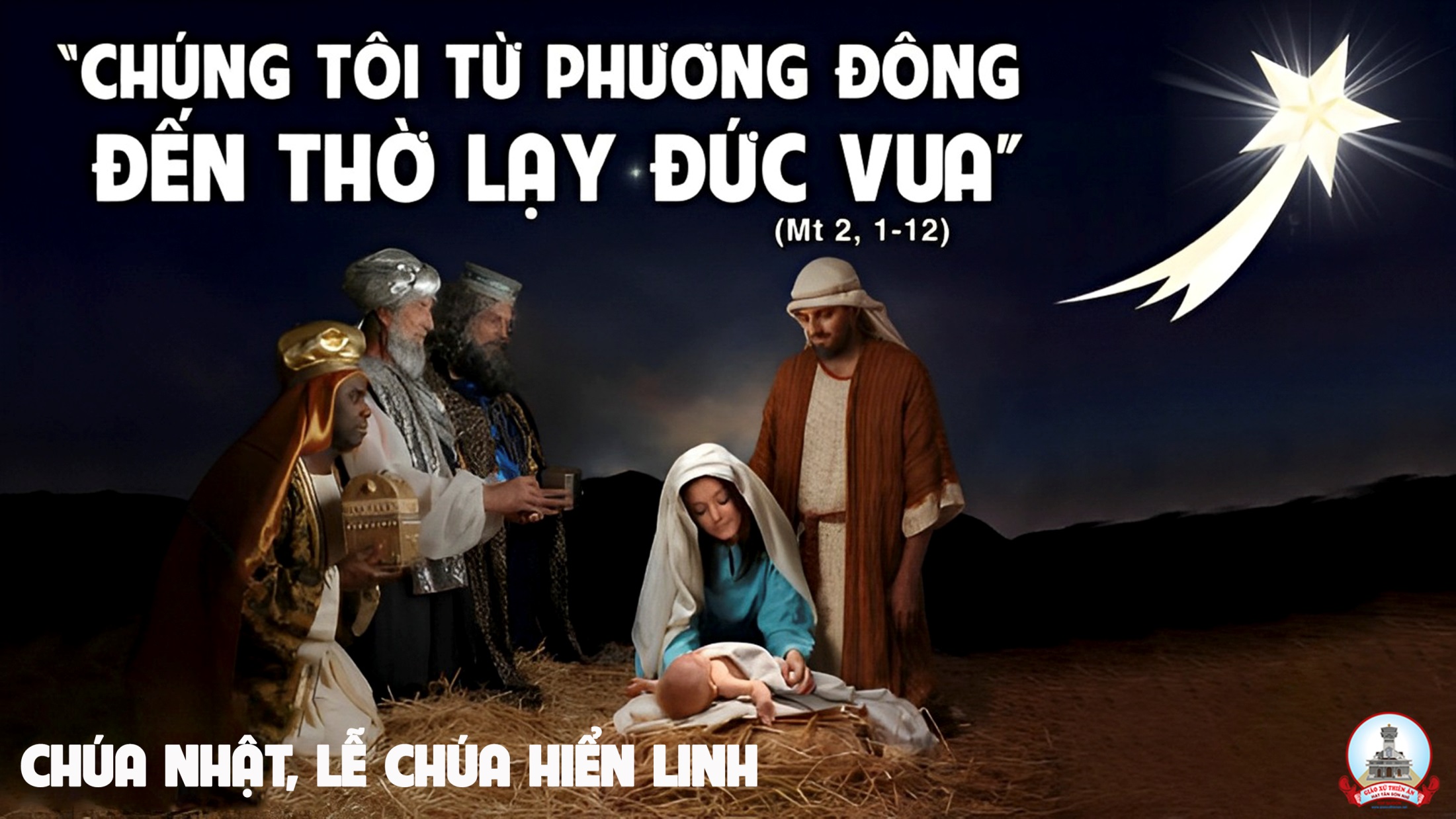 LỜI NGUYỆN TÍN HỮU
Chúa đã muốn cứu độ tất cả mọi người, và Người đã dùng ánh sao lạ để hướng dẫn muôn dân tìm đến Đức Giêsu, Đấng Cứu độ duy nhất. Chúng ta hãy sốt sắng dâng lên Chúa những lời nguyện sau đây.
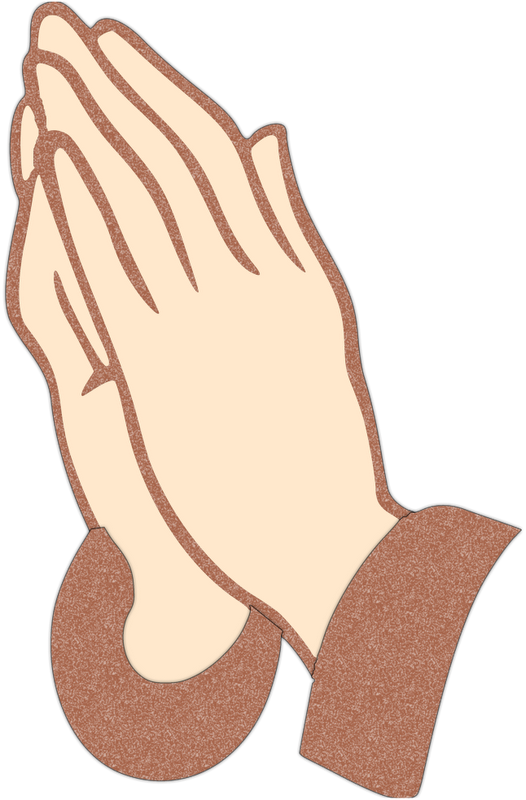 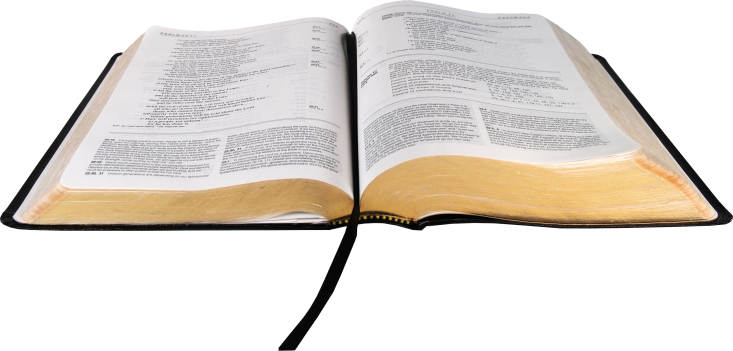 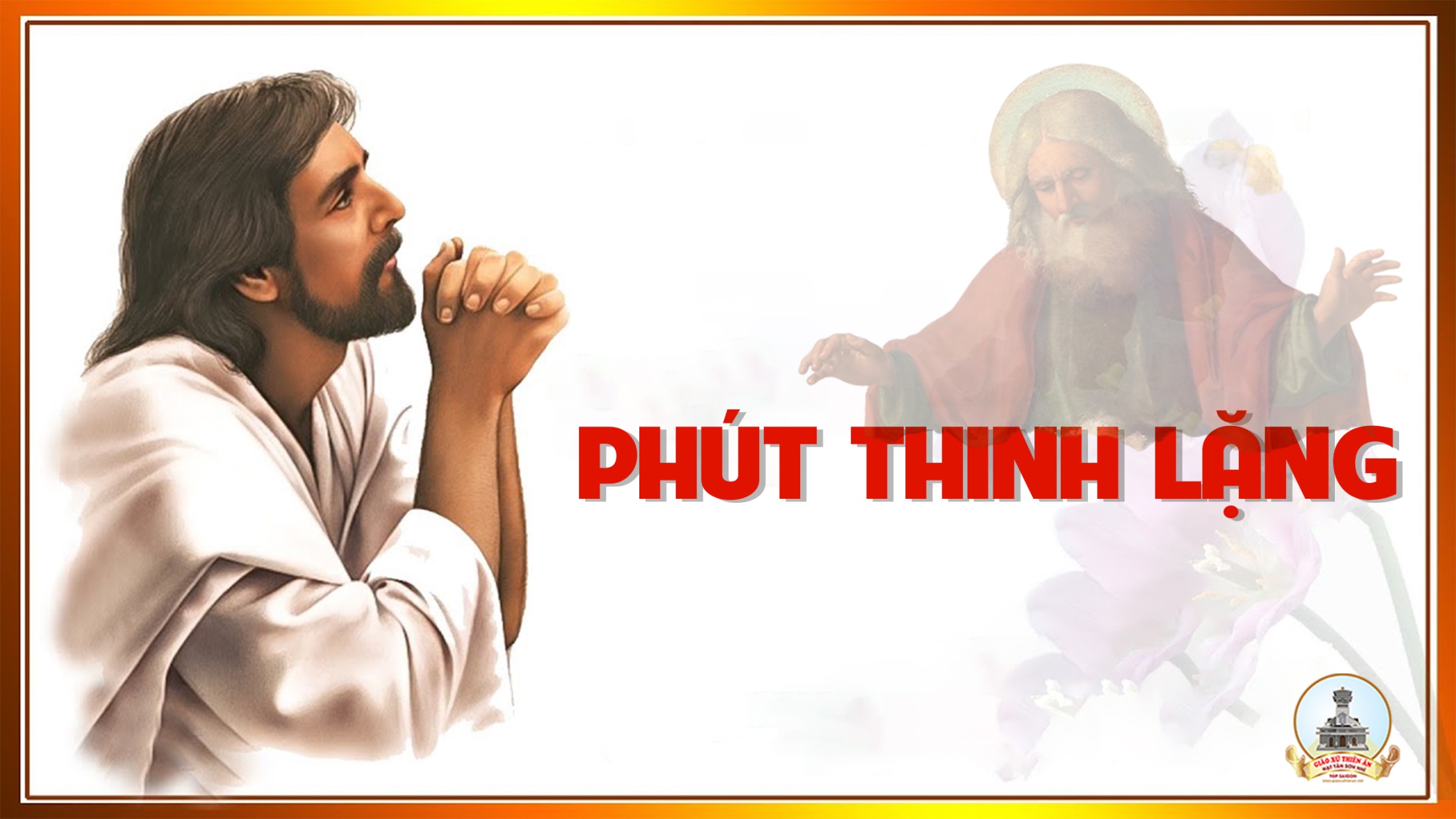 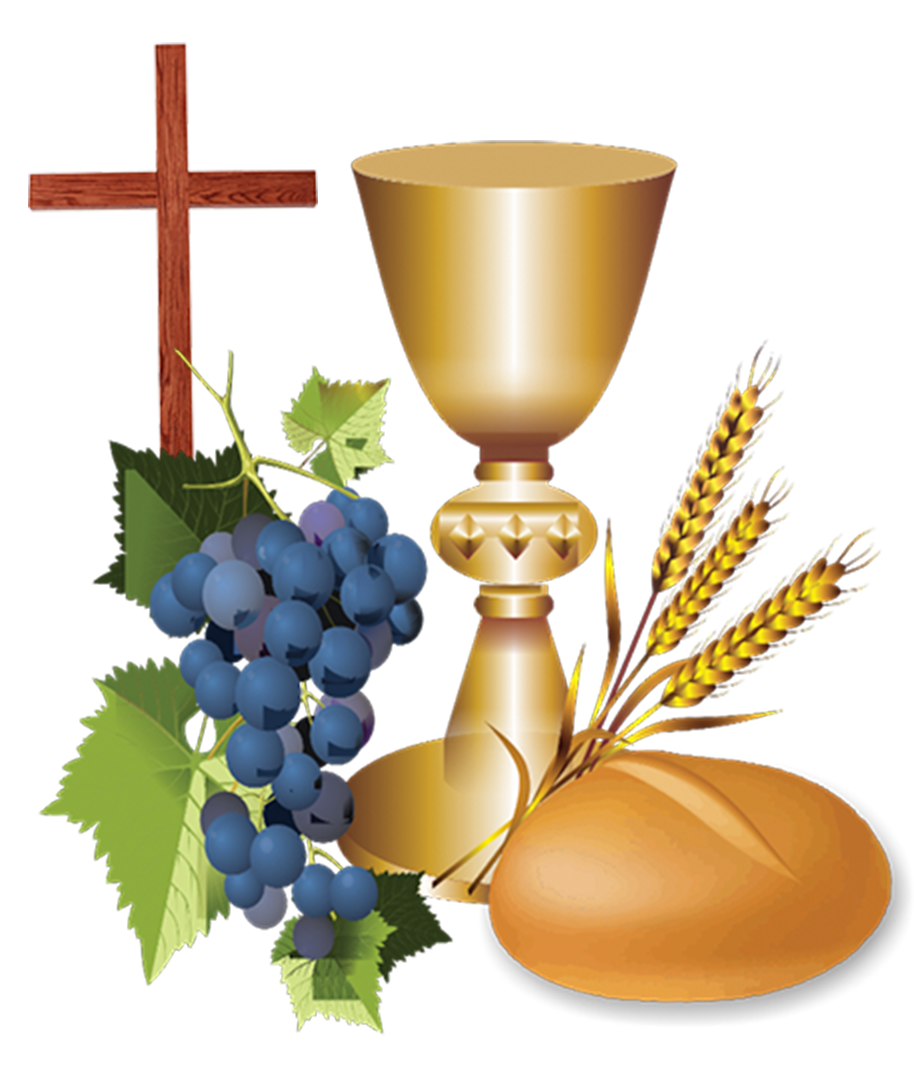 Ca Dâng Lễ
Dâng Hài Nhi
Phương Vĩnh
Đk: Chúng tôi đã (a la) đã thấy, thấy ngôi sao lạ, đã thấy ngôi sao lạ xuất hiện ở hướng Đông, xuất hiện ở hướng Đông. Và chúng tôi đã (a la) đã đến, đến nơi này, đã đến nơi này dâng lễ vật kính tôn, dâng lễ vật kính tôn. Xin dâng lễ vật thờ lạy suy tôn. Xin dâng lễ vật ngàn đời kính tôn.
Tk1: Nguyện dâng đây lễ vật mọn hèn đơn sơ. Nguyện dâng đây lễ vật mến yêu tôn thờ là vàng, mộc dược, nhũ hương từ phương trời xa mang đến. Xin dâng lên Chúa Hài Nhi, xin dâng lên Chúa Hài Nhi.
Đk: Chúng tôi đã (a la) đã thấy, thấy ngôi sao lạ, đã thấy ngôi sao lạ xuất hiện ở hướng Đông, xuất hiện ở hướng Đông. Và chúng tôi đã (a la) đã đến, đến nơi này, đã đến nơi này dâng lễ vật kính tôn, dâng lễ vật kính tôn. Xin dâng lễ vật thờ lạy suy tôn. Xin dâng lễ vật ngàn đời kính tôn.
Tk2: Hiệp dâng tấm bánh này từ cánh đồng xanh. Hiệp dâng đây chén rượu ngát hương thơm lành. Ngày qua nhọc nhằn khổ công, hòa chung mồ hôi nước mắt. Xin dâng lên Chúa Hài Nhi, xin dâng lên Chúa Hài Nhi.
Đk: Chúng tôi đã (a la) đã thấy, thấy ngôi sao lạ, đã thấy ngôi sao lạ xuất hiện ở hướng Đông, xuất hiện ở hướng Đông. Và chúng tôi đã (a la) đã đến, đến nơi này, đã đến nơi này dâng lễ vật kính tôn, dâng lễ vật kính tôn. Xin dâng lễ vật thờ lạy suy tôn. Xin dâng lễ vật ngàn đời kính tôn.
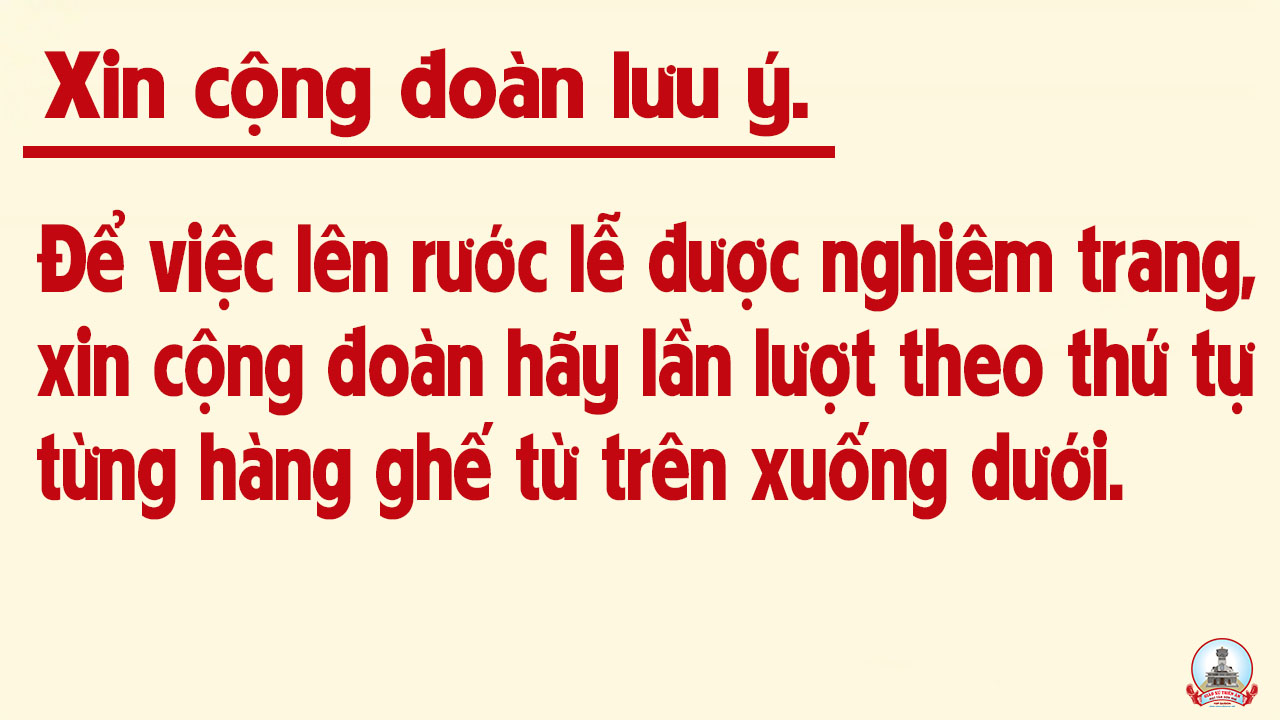 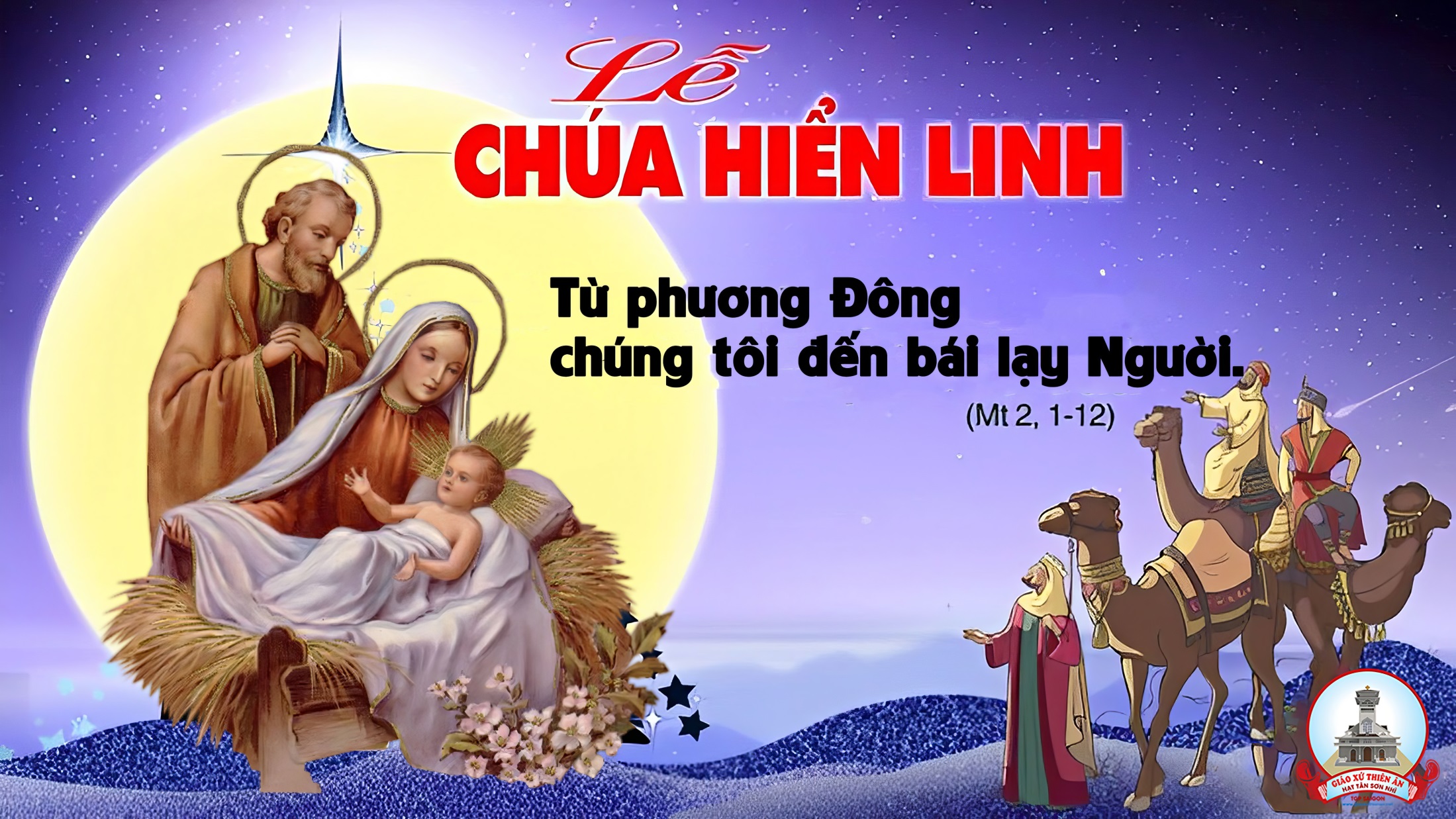 Ca Nguyện Hiệp lễ
Tình khúc Bê-lem
Tigôn
Tk1: Bầu trời Bêlem ngàn ánh sao lung linh trời cao. Ngôi Hai ra đời vì yêu thế nhân tội tình. Nào ai biết hay chăng? Đêm đông ấy có một trẻ thơ ra đời nơi chốn hang lừa chiên.
Đk: Emmanuel! Thiên Chúa giáng sinh làm người. Emmanuel! Đây Chúa viếng thăm dân Người. Nào cùng hòa khúc vinh danh Chúa trên trời cao xanh. Dưới thế trần bình an cho người thiện tâm. Hợp cùng Thần sứ tung hô Chúa trên trời cao: Glori Glori Gloria in Excelsis Deo!
Tk2: Mục đồng nhanh chân tìm đến hang Bê-lem quạnh hiu. Ô hay Vua trời mặc thân xác như con người. Giữa đêm tuyết lạnh lùng, này Hài Nhi êm đềm trong nôi, tiếng Mẹ tha thiết ru à ơi.
Đk: Emmanuel! Thiên Chúa giáng sinh làm người. Emmanuel! Đây Chúa viếng thăm dân Người. Nào cùng hòa khúc vinh danh Chúa trên trời cao xanh. Dưới thế trần bình an cho người thiện tâm. Hợp cùng Thần sứ tung hô Chúa trên trời cao: Glori Glori Gloria in Excelsis Deo!
Tk3: Trần hoàn vui ca mừng Giáng Sinh khắp nơi gần xa. Đêm đông nhiệm mầu, trời đất kết duyên ân tình. Người ơi! Hãy vui lên, vì này đây Tin Mừng cứu rỗi xóa sạch tội lỗi cho trần gian.
Đk: Emmanuel! Thiên Chúa giáng sinh làm người. Emmanuel! Đây Chúa viếng thăm dân Người. Nào cùng hòa khúc vinh danh Chúa trên trời cao xanh. Dưới thế trần bình an cho người thiện tâm. Hợp cùng Thần sứ tung hô Chúa trên trời cao: Glori Glori Gloria in Excelsis Deo!
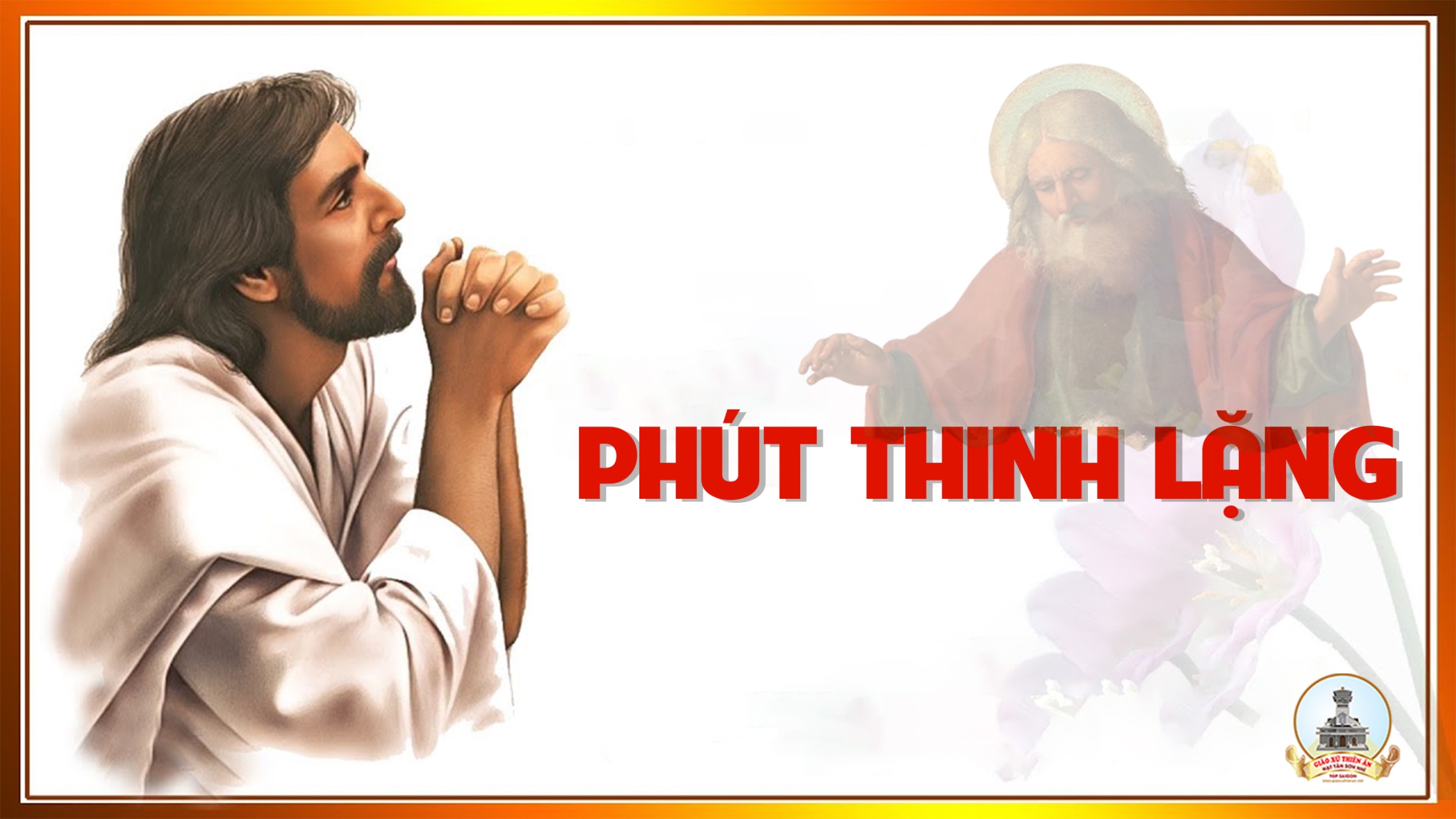 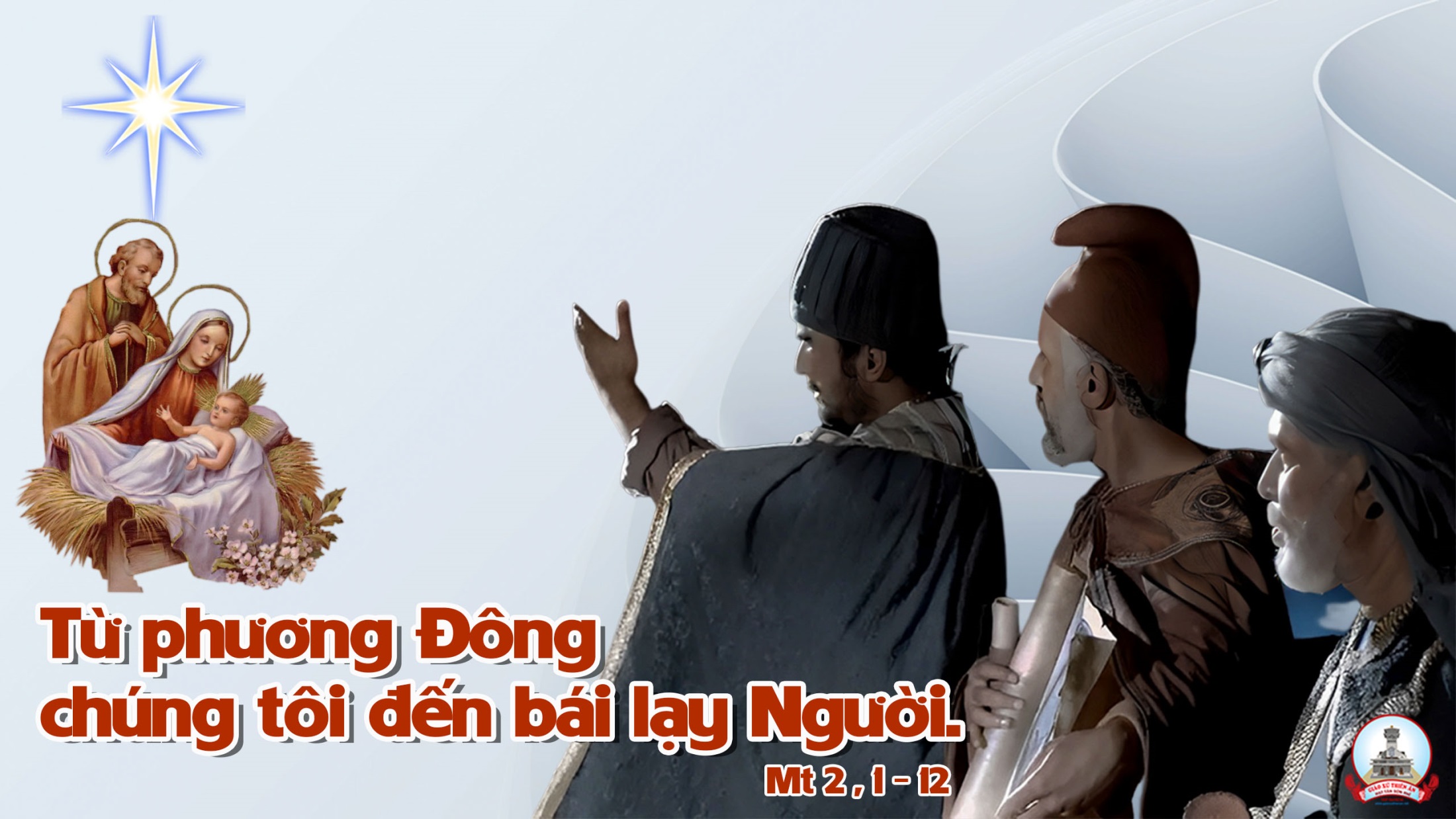 Ca Kết Lễ
Chúa Thương Loài NgườiTâm Bảo
Tk1: Chúng ta đi tìm Con Chúa ra đời. Người sinh ra giữa mùa rét đêm đông. Chúng ta đi tìm Con Chúa ra đời. Người sinh ra ở nơi nào biết không?
Đk: Chúa thương loài người. Chúa thương loài người. Bê-lem là nơi Chúa sinh. Chúa thương loài người. Chúa thương loài người. Bê-lem là nơi Chúa sinh.
Tk2: Chúa ta Thiên Đàng vinh hiển sao rời, mà sinh xuống thế hèn yếu như ta. Chúa ta Thiên Đàng vinh hiển sao rời, mà sinh xuống thế khổ nhục nhuốc nha.
Đk: Chúa thương loài người. Chúa thương loài người. Bê-lem là nơi Chúa sinh. Chúa thương loài người. Chúa thương loài người. Bê-lem là nơi Chúa sinh.
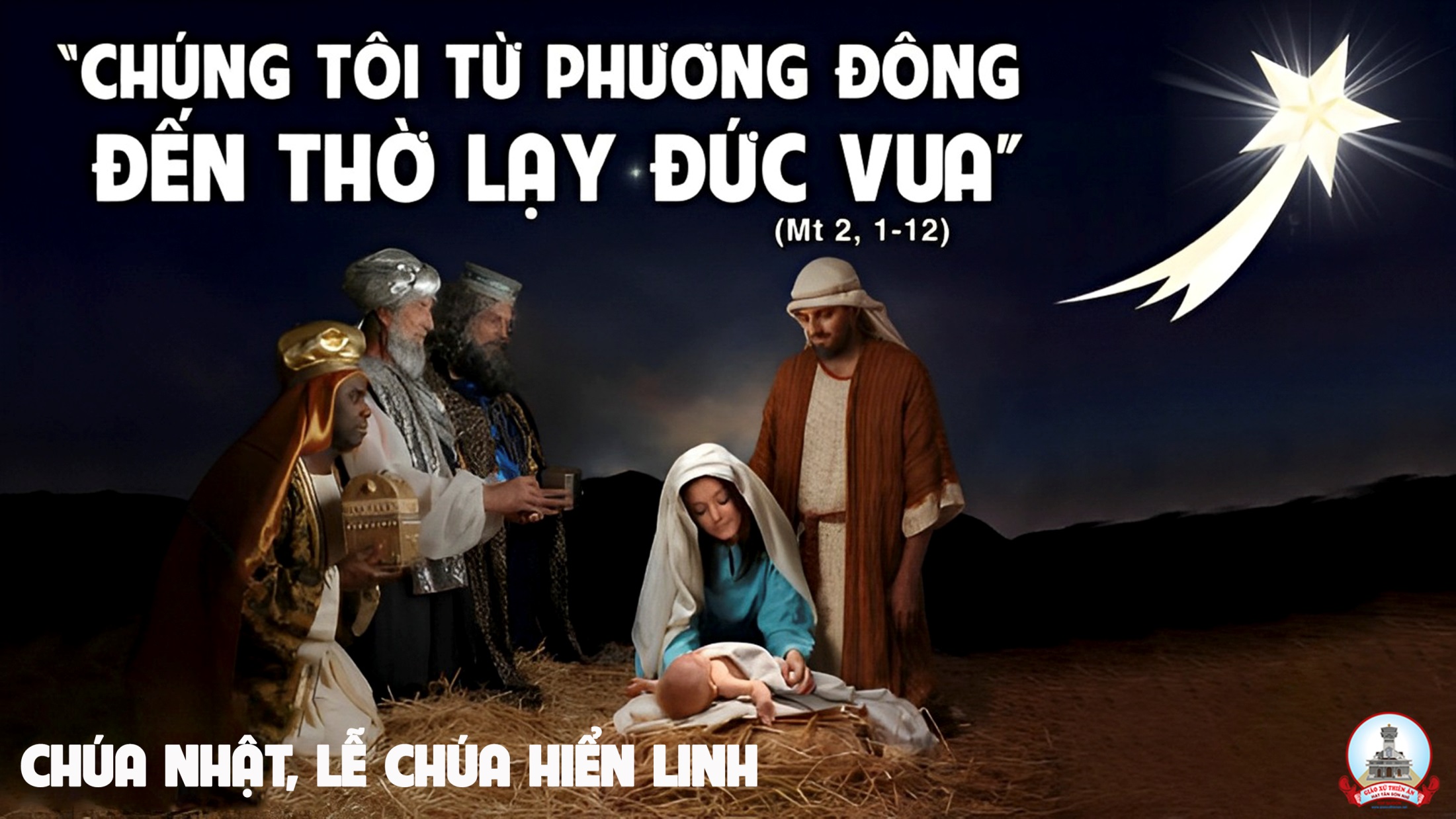